Make an
IMPACT
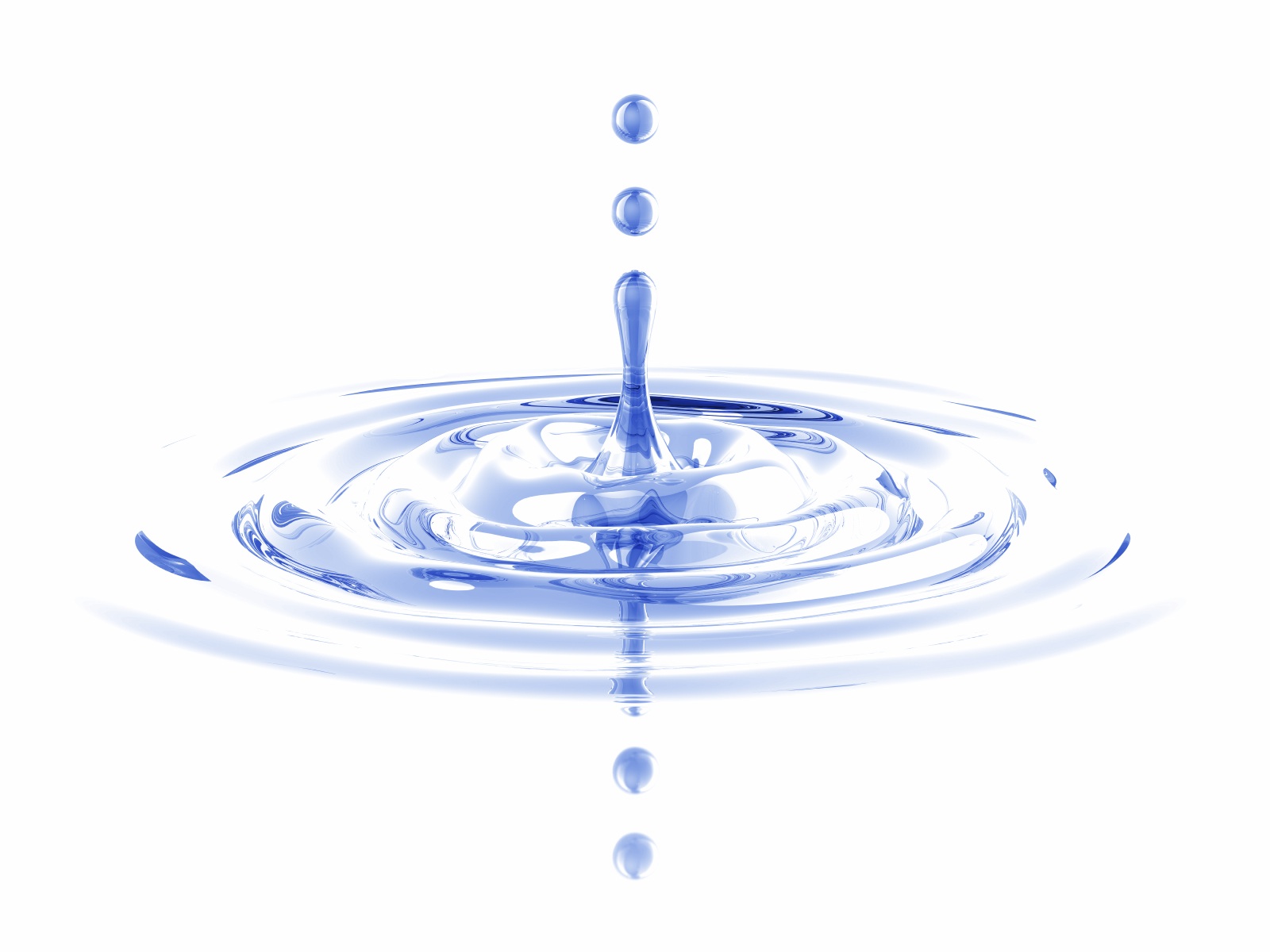 Excellent Customer
Service Principles
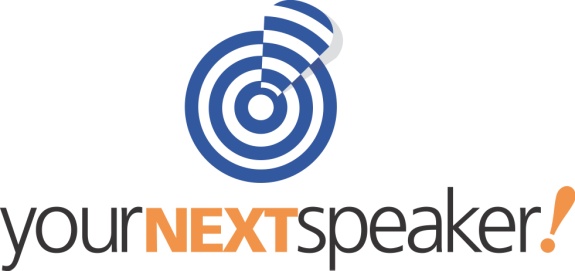 © 2016 Rhett Laubach
What does great customer service look like?
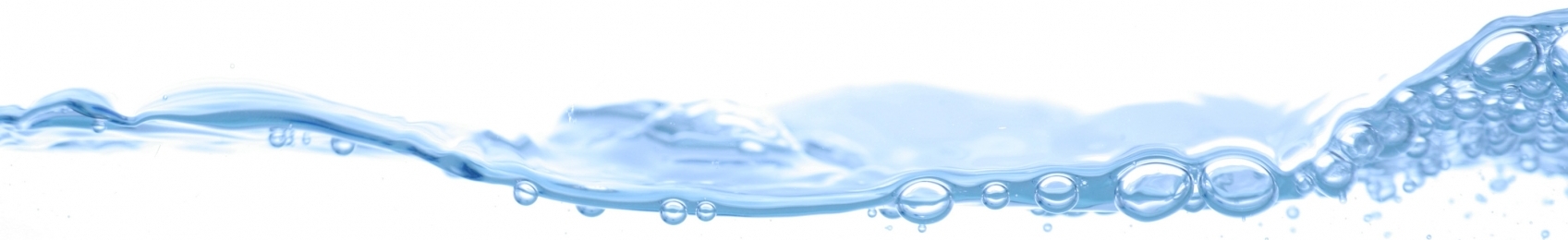 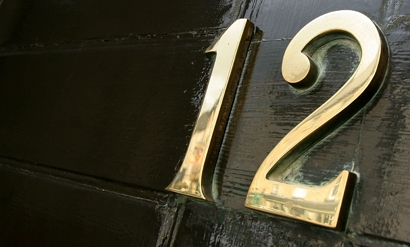 Excellent 
Service 
Principles
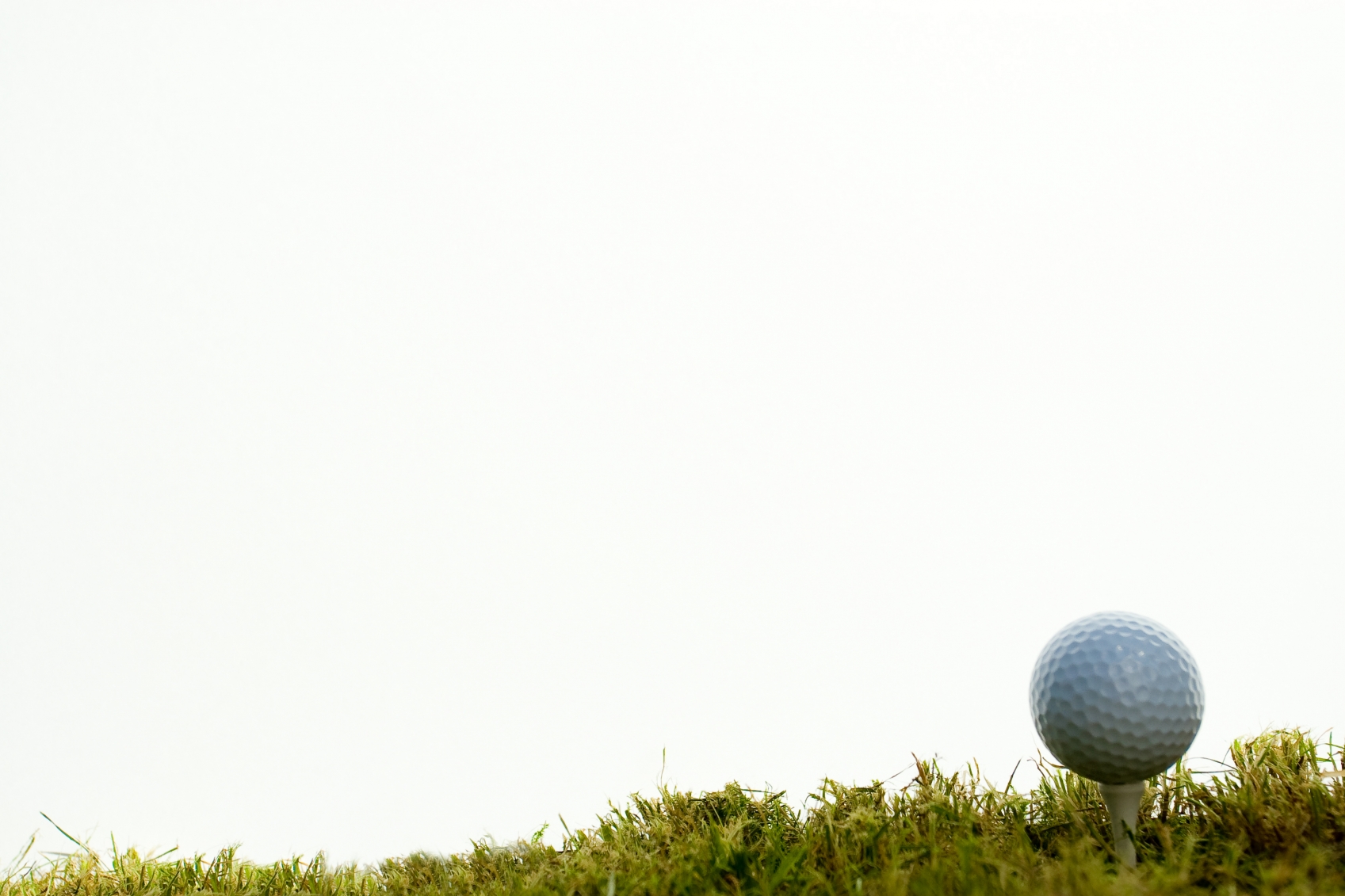 THE 7-IRON PRINCIPLE
Excellent service is elemental.
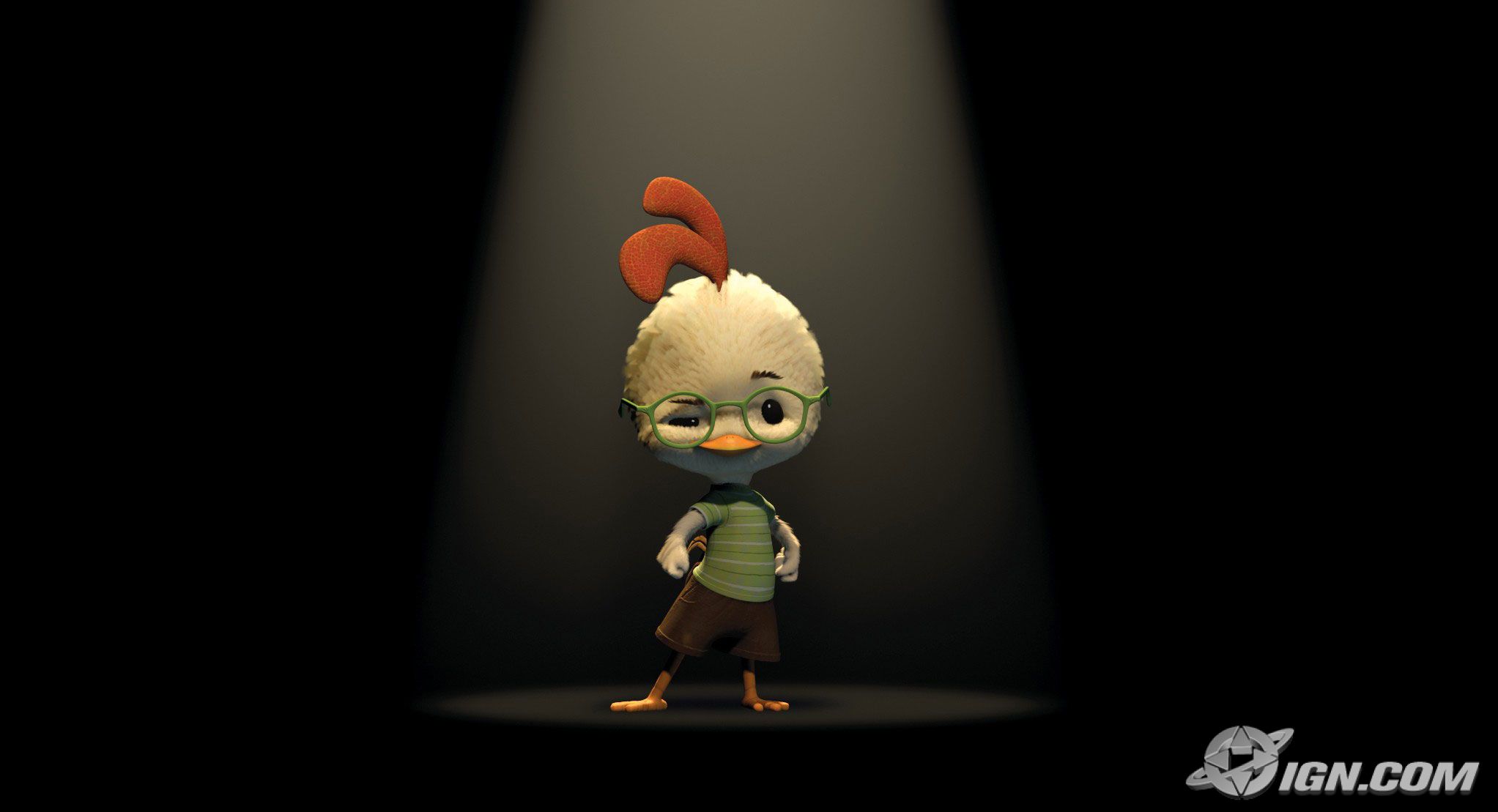 THE CHICKEN LITTLE PRINCIPLE
Emphasize the positive.
THE OPEN SPACE PRINCIPLE
Build on what works.
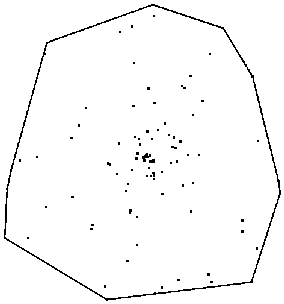 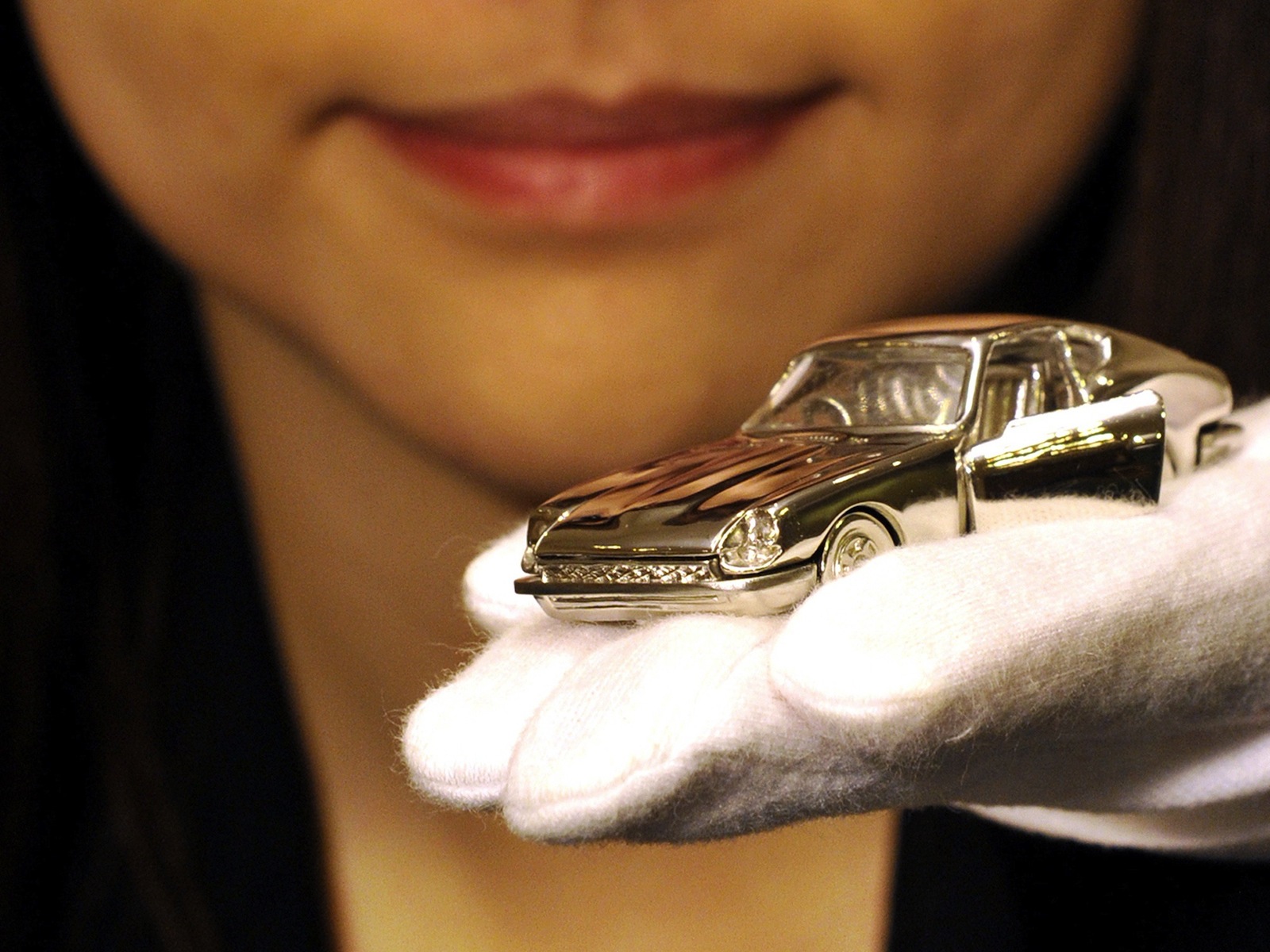 THE PLATINUM RULE PRINCIPLE
“Do unto others as they’d like done unto them.”
Tony Alessandra
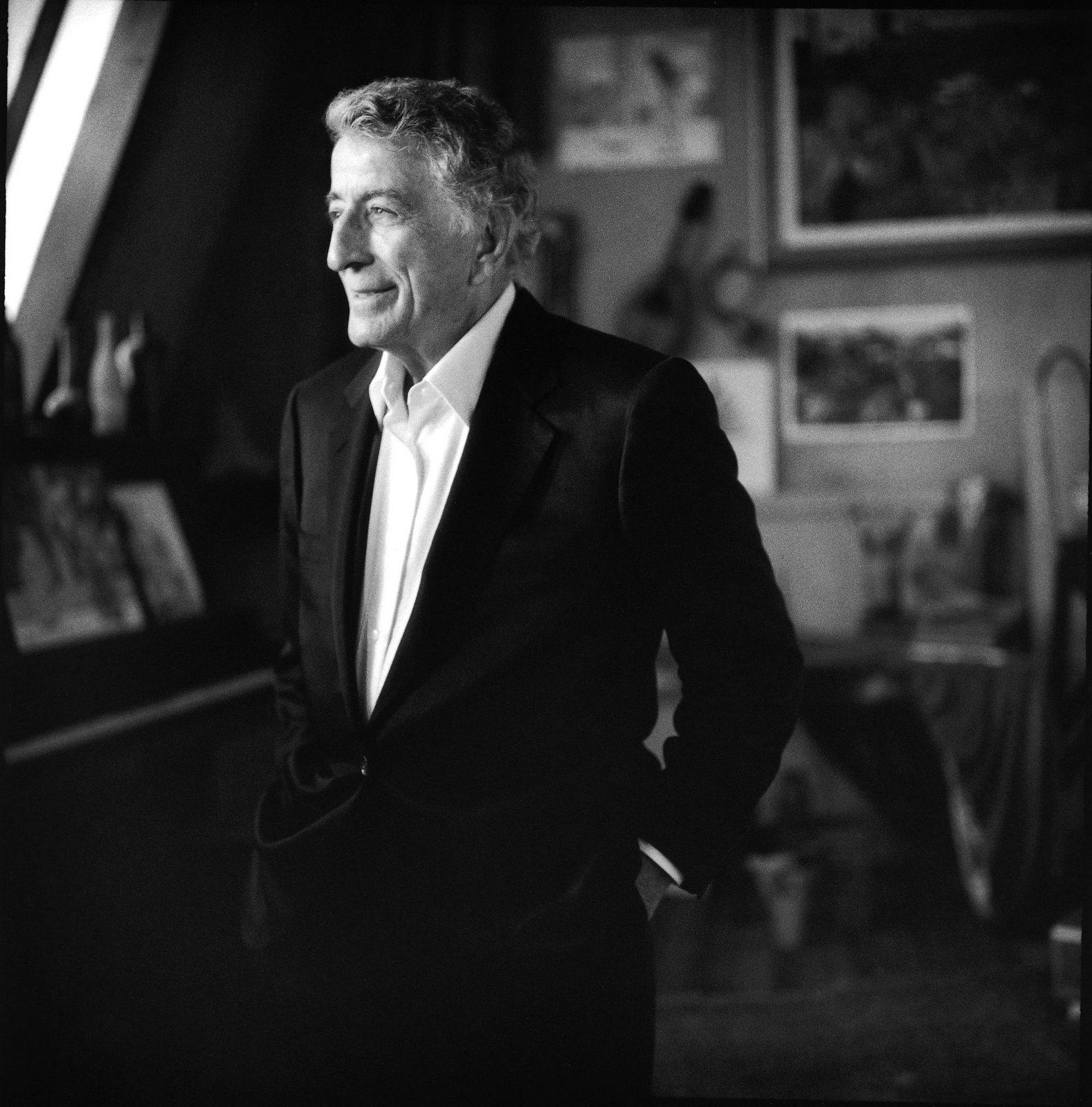 THE TONY 
BENNETT 
PRINCIPLE
Have a veteran’s expertise and a novice’s energy.
THE IRVING PRINCIPLE
Get clear on why you are successful.
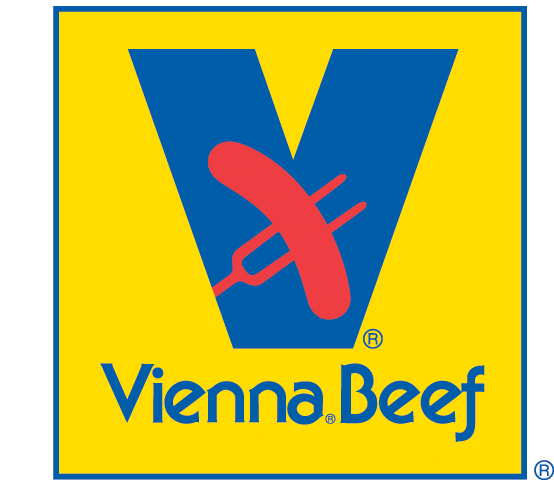 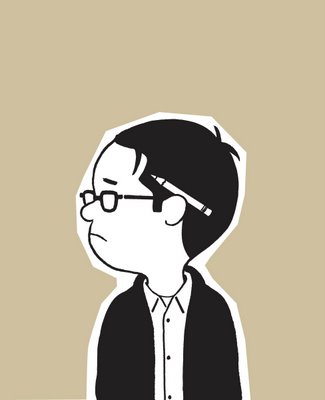 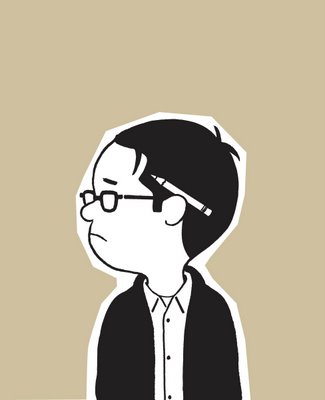 THE FRESH AIR 
PRINCIPLE
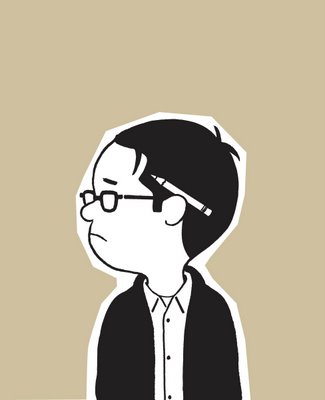 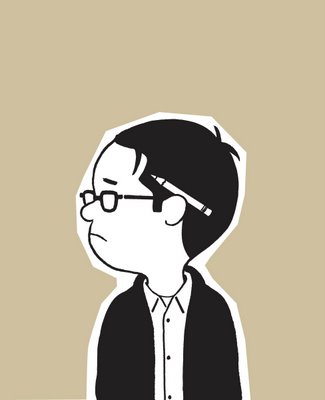 Ask great questions.
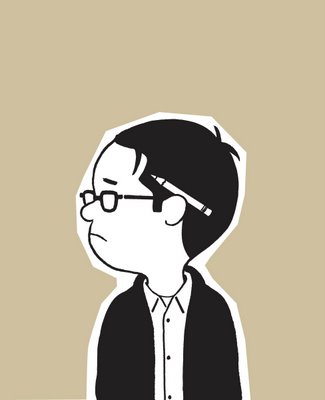 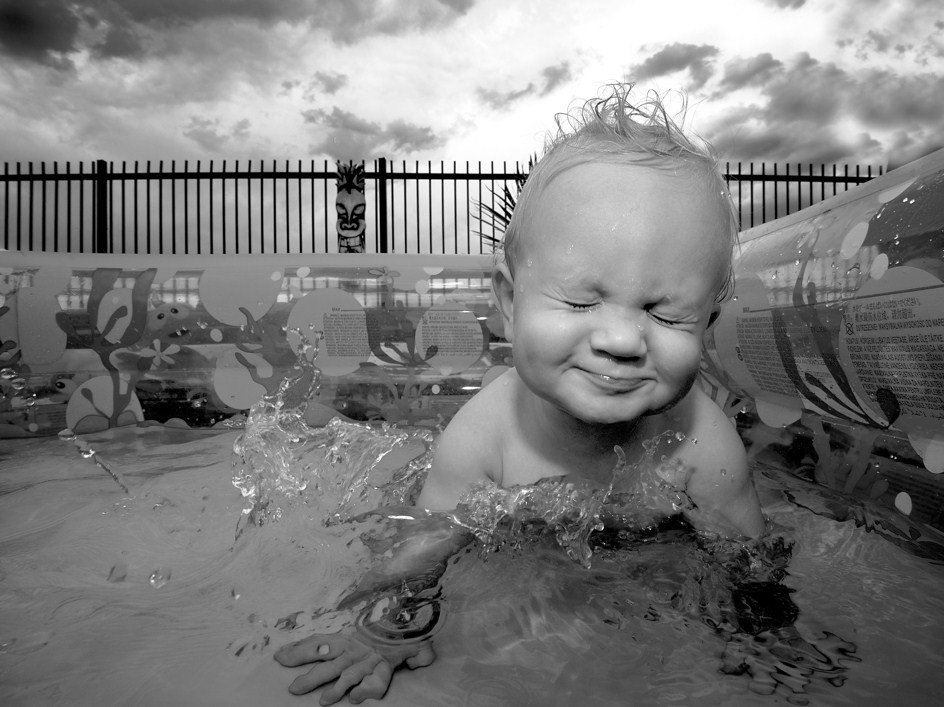 THE TODDLER PRINCIPLE
Friendly first.
THE TOYOTA PRINCIPLE
Enable and encourage problem solving right now.
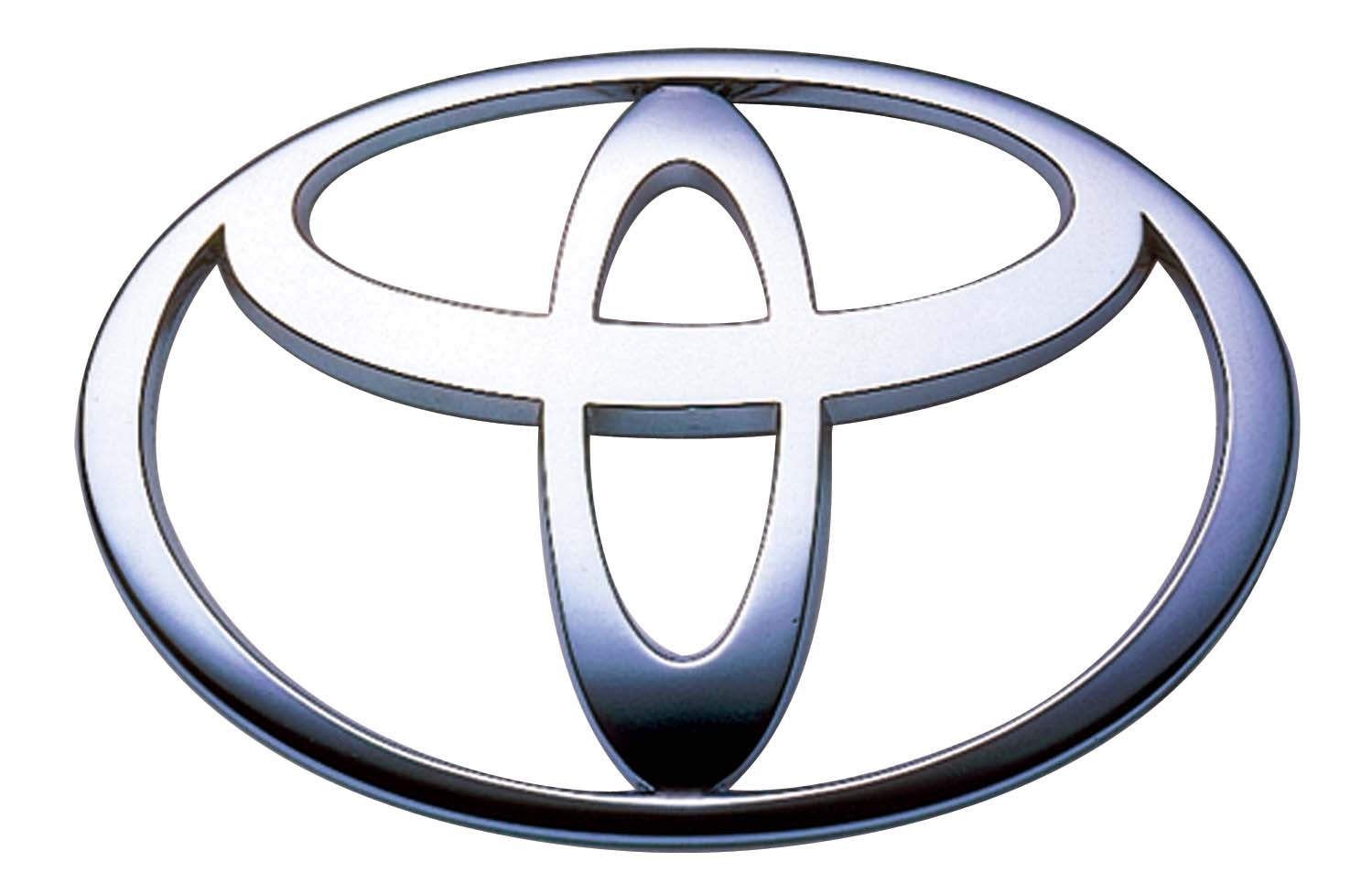 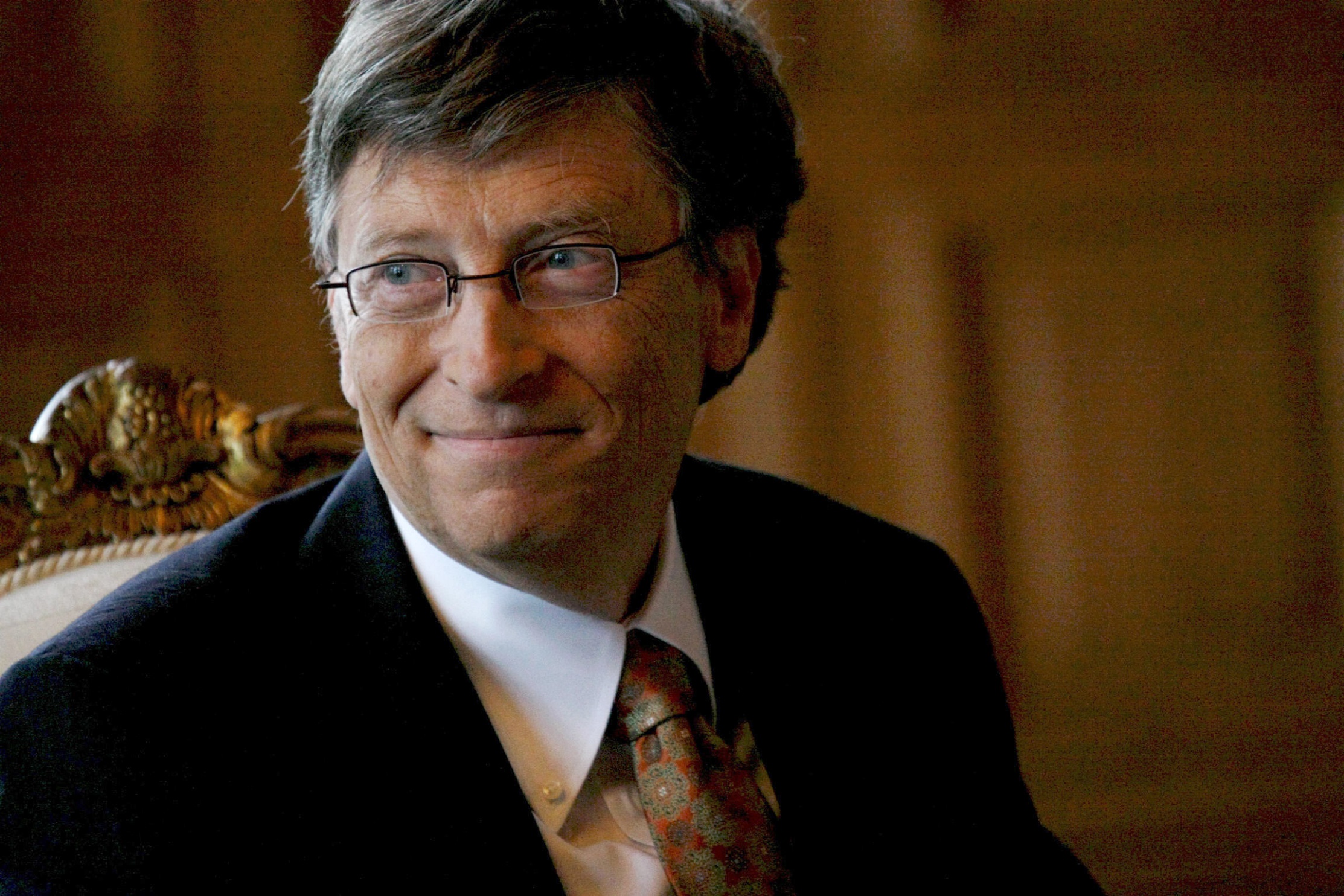 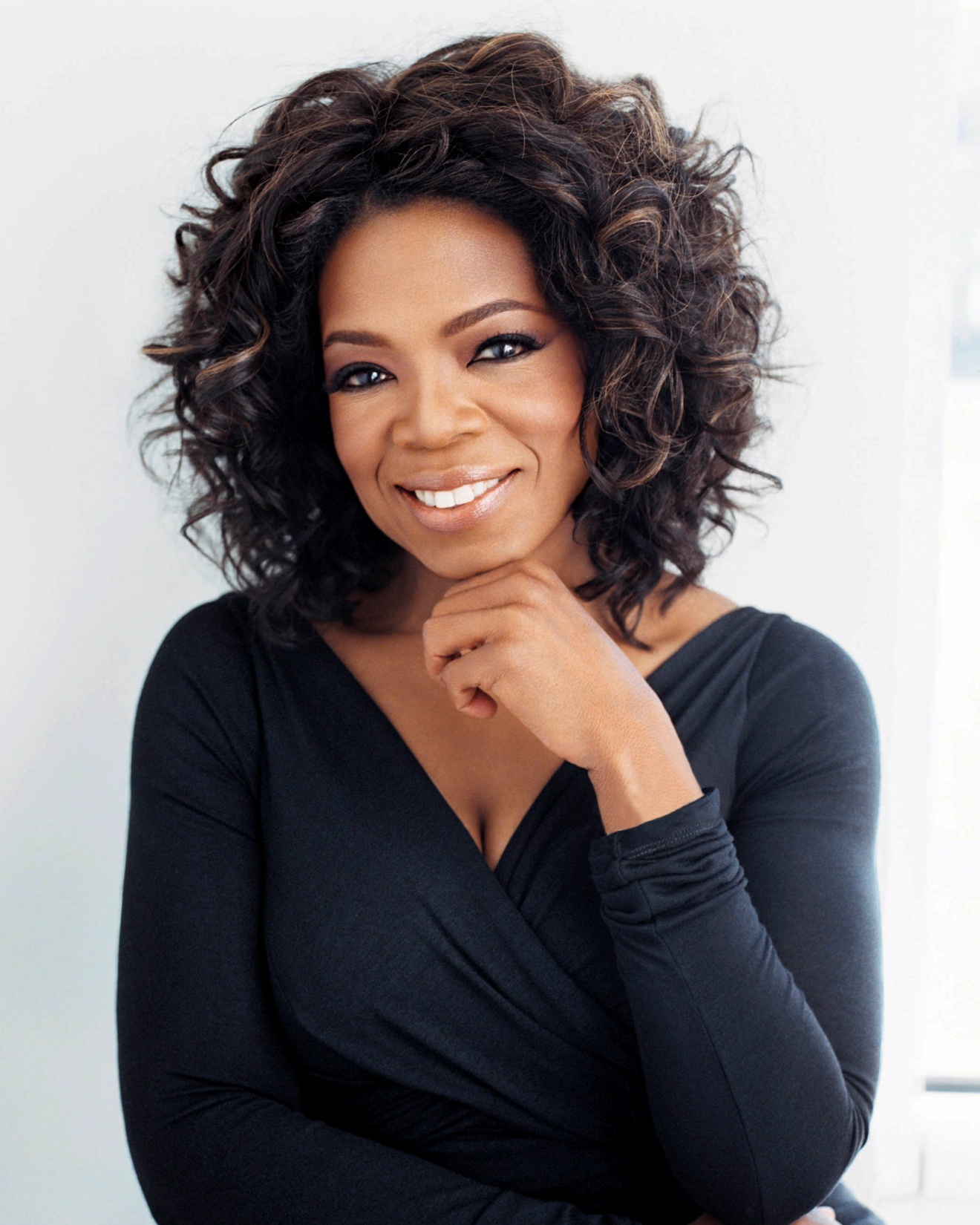 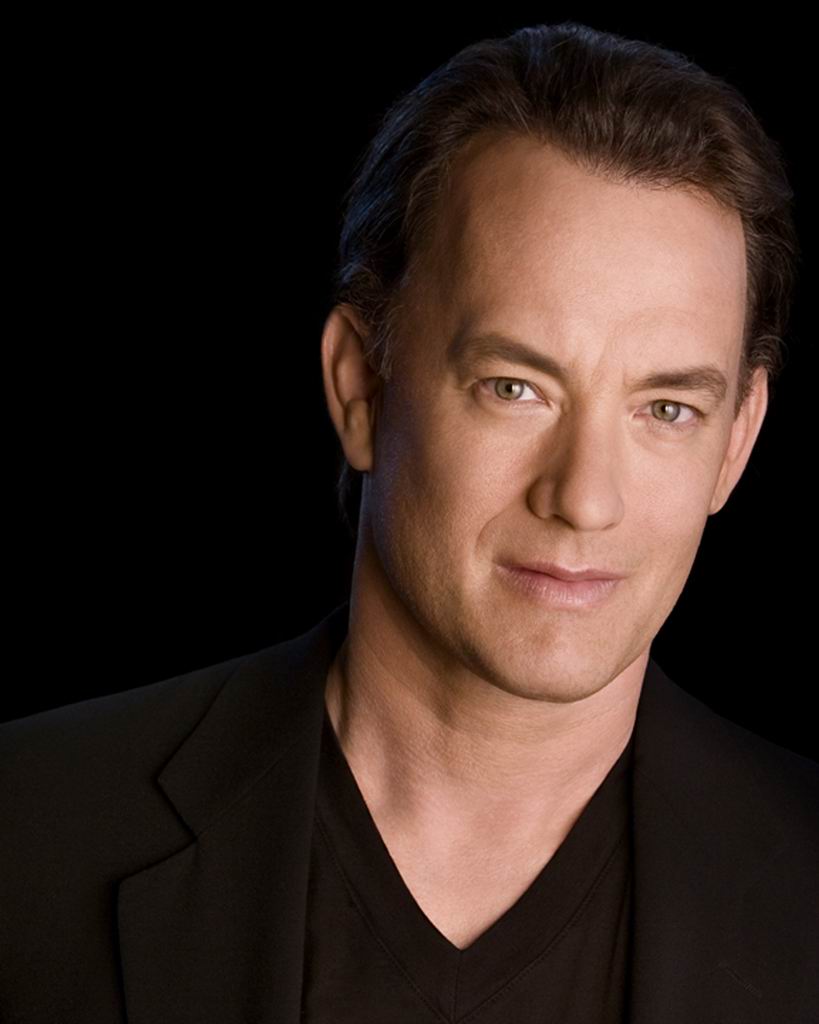 THE WALKING BILLBOARD PRINCIPLE
….
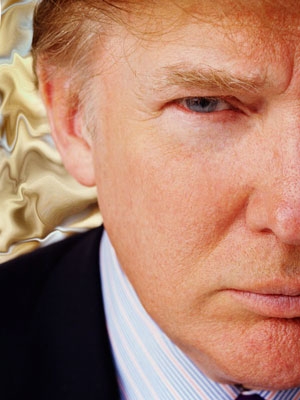 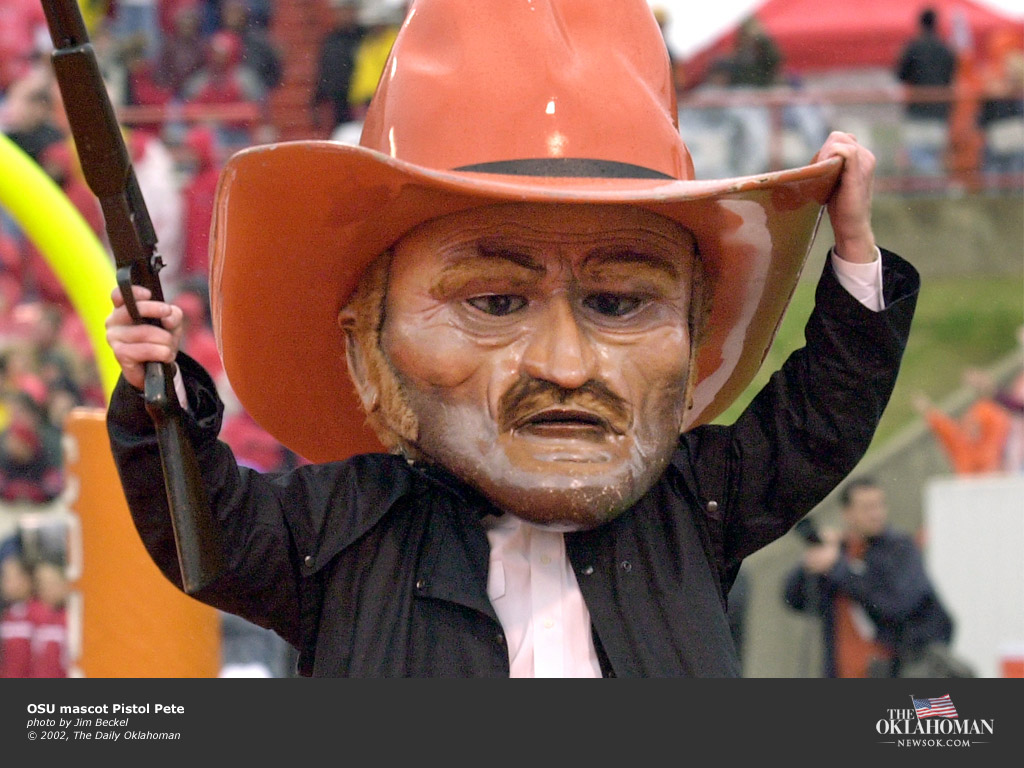 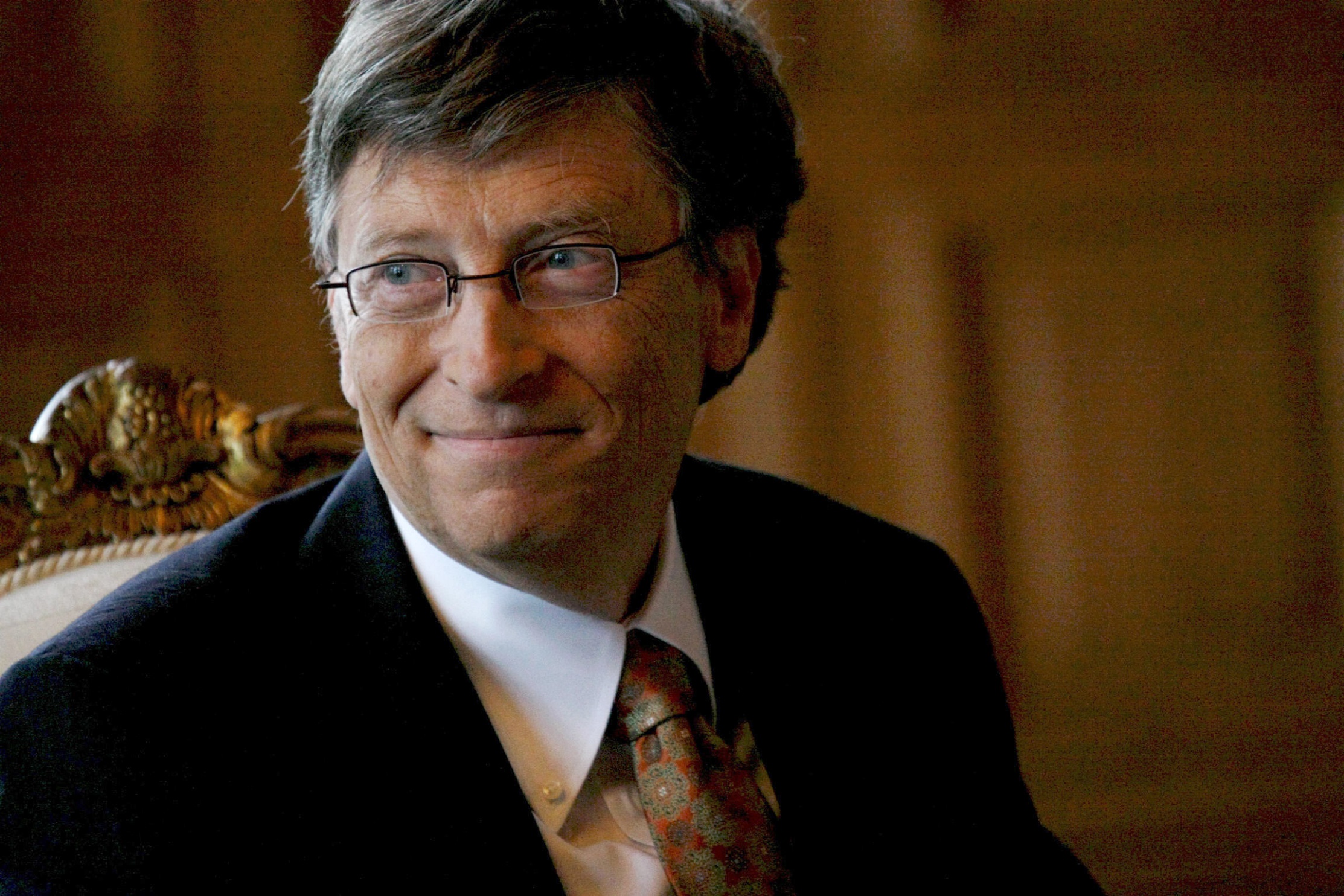 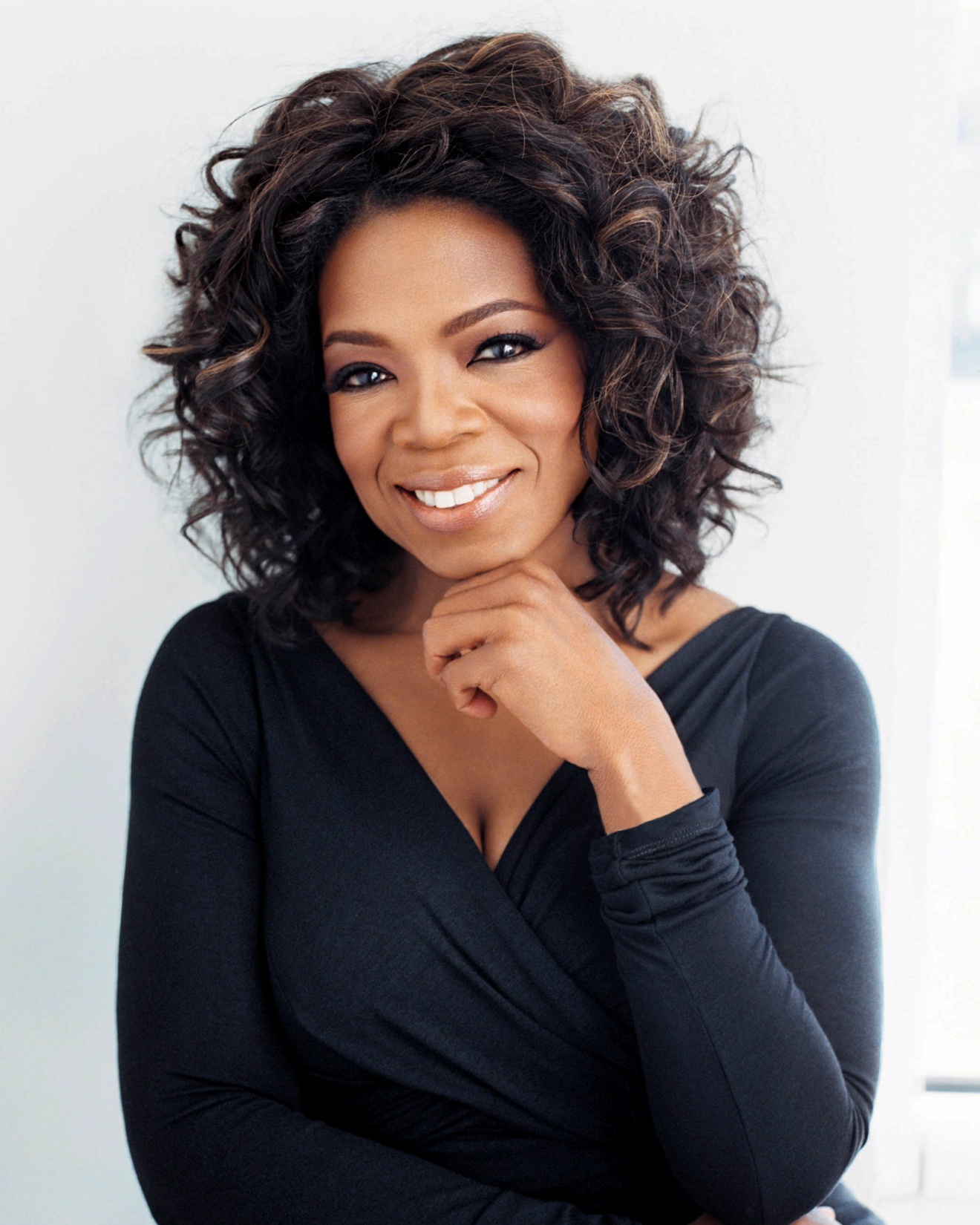 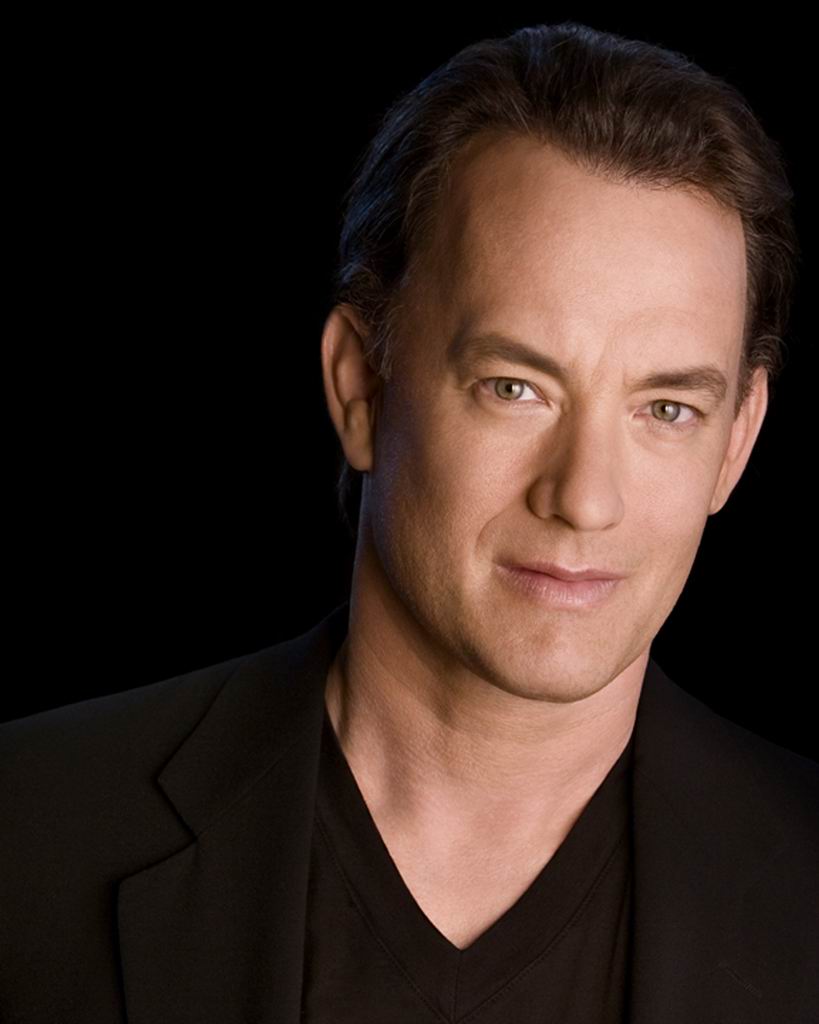 THE WALKING BILLBOARD PRINCIPLE
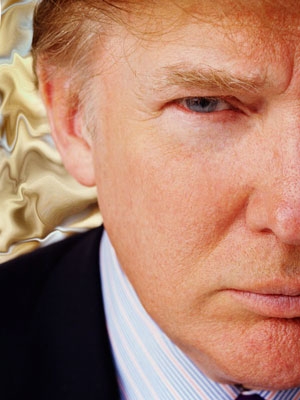 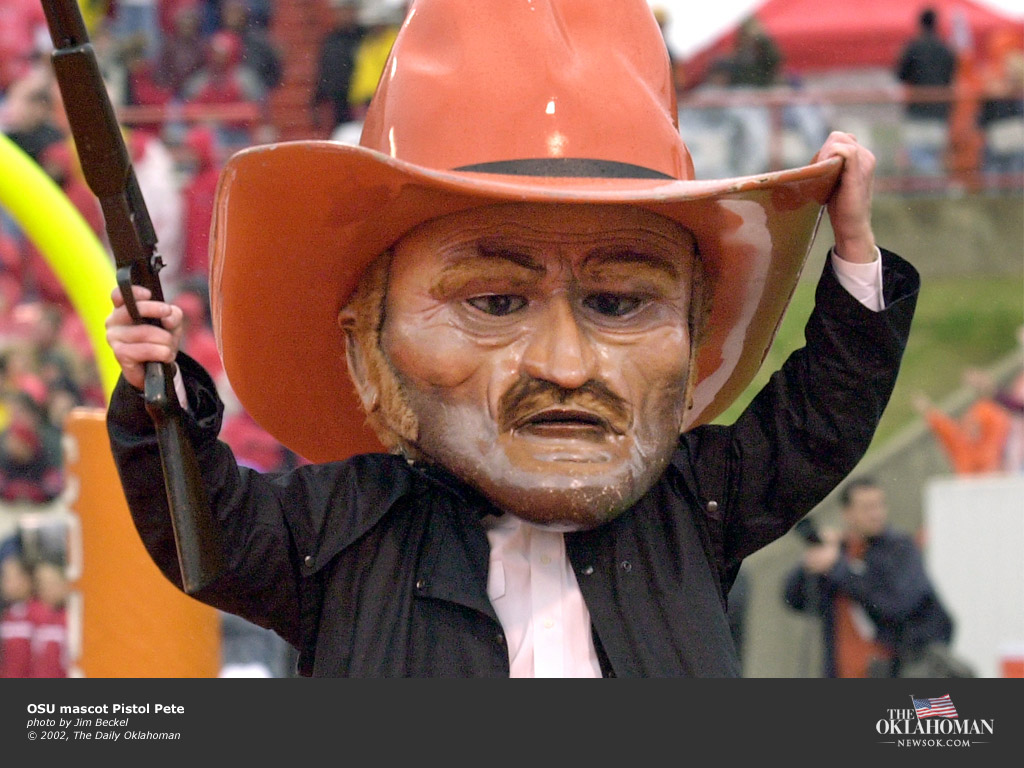 You are the brand.
THE YOURSPACE PRINCIPLE
Your way + My way = Our Way
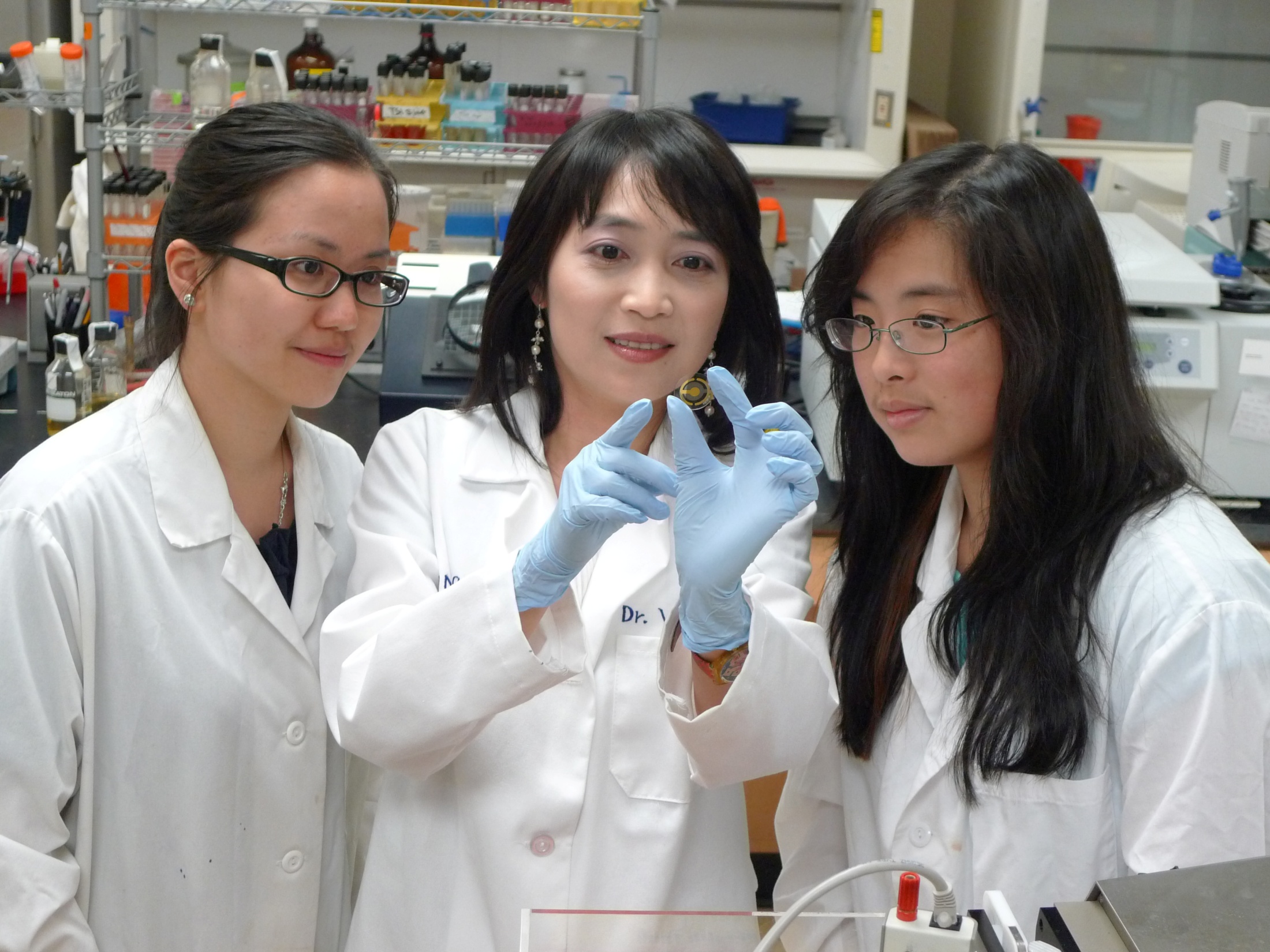 THE THUNDER PRINCIPLE
Have one face for the organization.
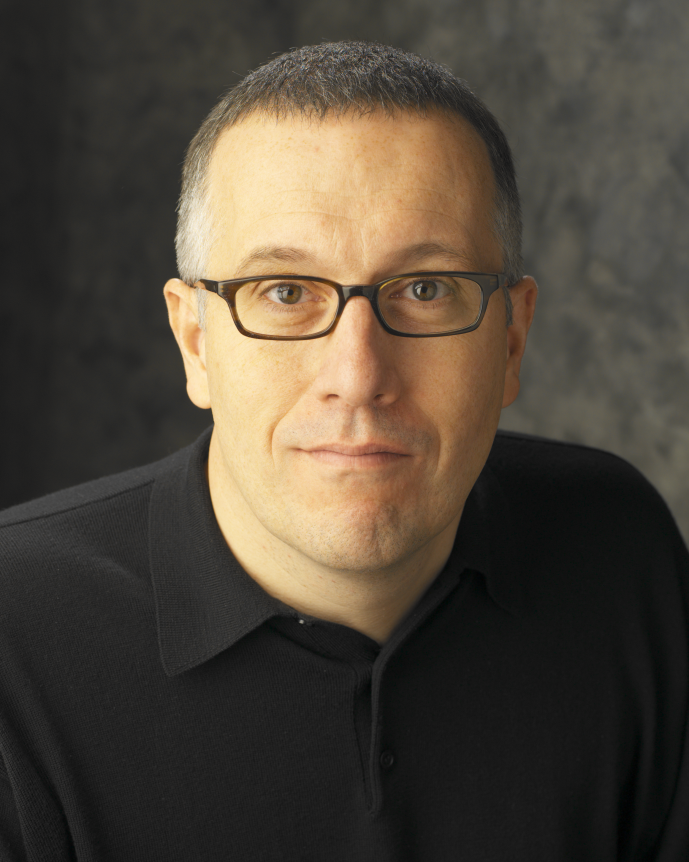 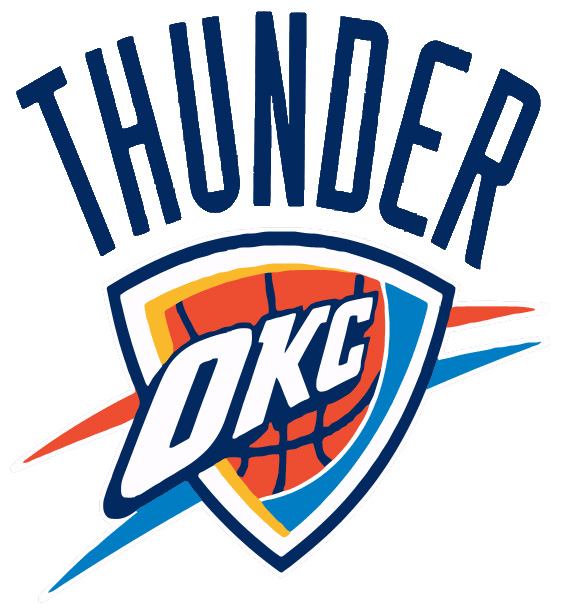 Pete Winemiller
Senior VP, Guest Relations
Oklahoma City Thunder
NBA
12 EXCELLENT SERVICE PRINCIPLES
THUNDER PRINCIPLE  Have one face for the organization.
YOURSPACE PRINCIPLE  Your way + My way = Our Way.
WALKING BILLBOARD PRINCIPLE  You are the brand.
TOYOTA PRINCIPLE  Enable and encourage problem solving right now.
TODDLER PRINCIPLE  Friendly first.
FRESH AIR PRINCIPLE  Ask great questions.
IRVING PRINCIPLE  Get clear on why you are successful.
TONY BENNETT PRINCIPLE  Have a veteran’s expertise and a novice’s energy.
PLATINUM RULE PRINCIPLE  Do unto others as they’d like done unto them.
OPEN SPACE PRINCIPLE  Build on what works.
CHICKEN LITTLE PRINCIPLE  Emphasize the positive.
7-IRON PRINCIPLE  Excellent service is elemental.
Make an
IMPACT
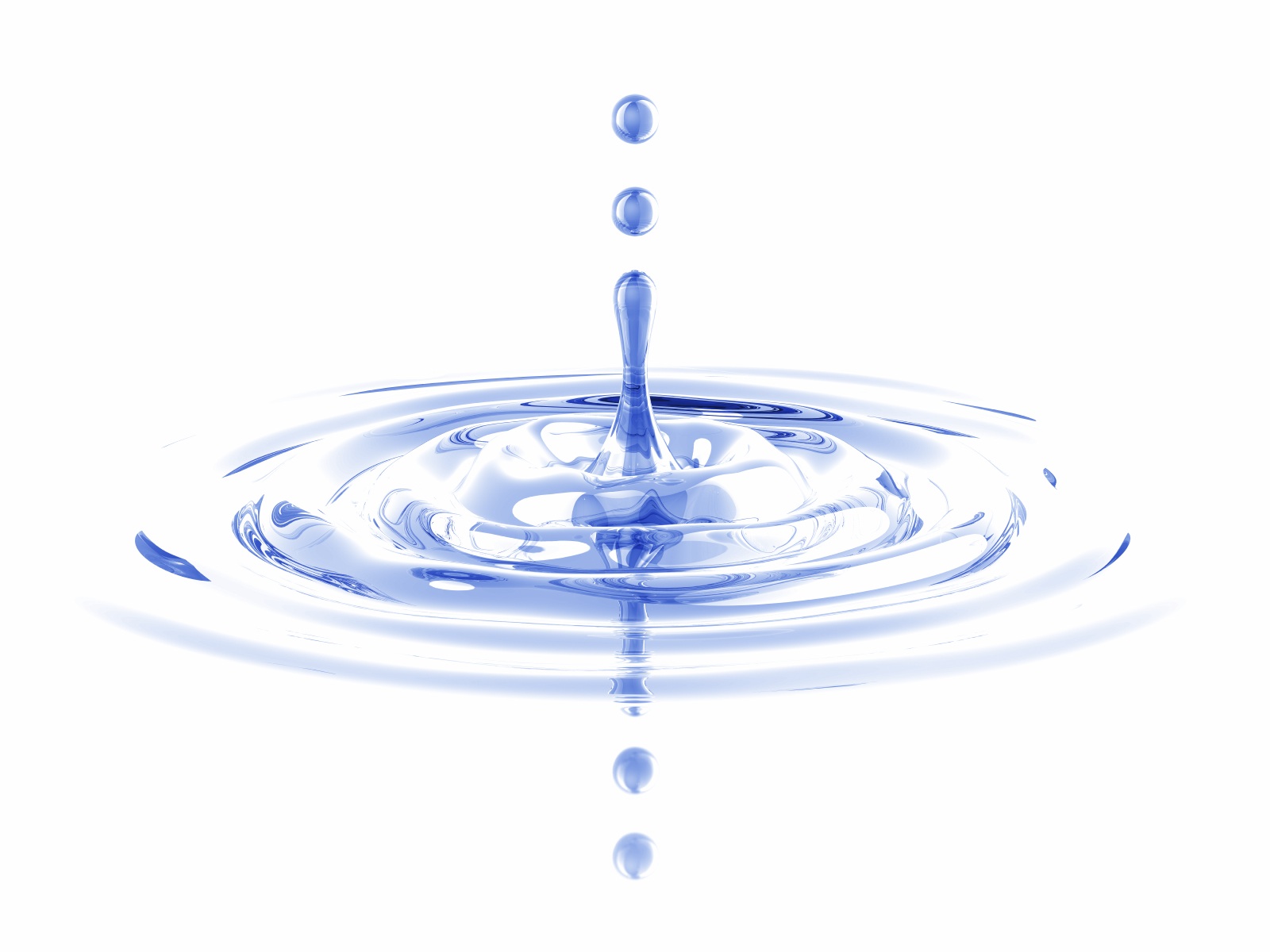 Excellent Customer
Service Principles
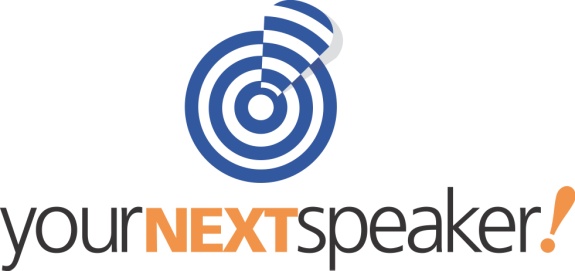 © 2016 Rhett Laubach